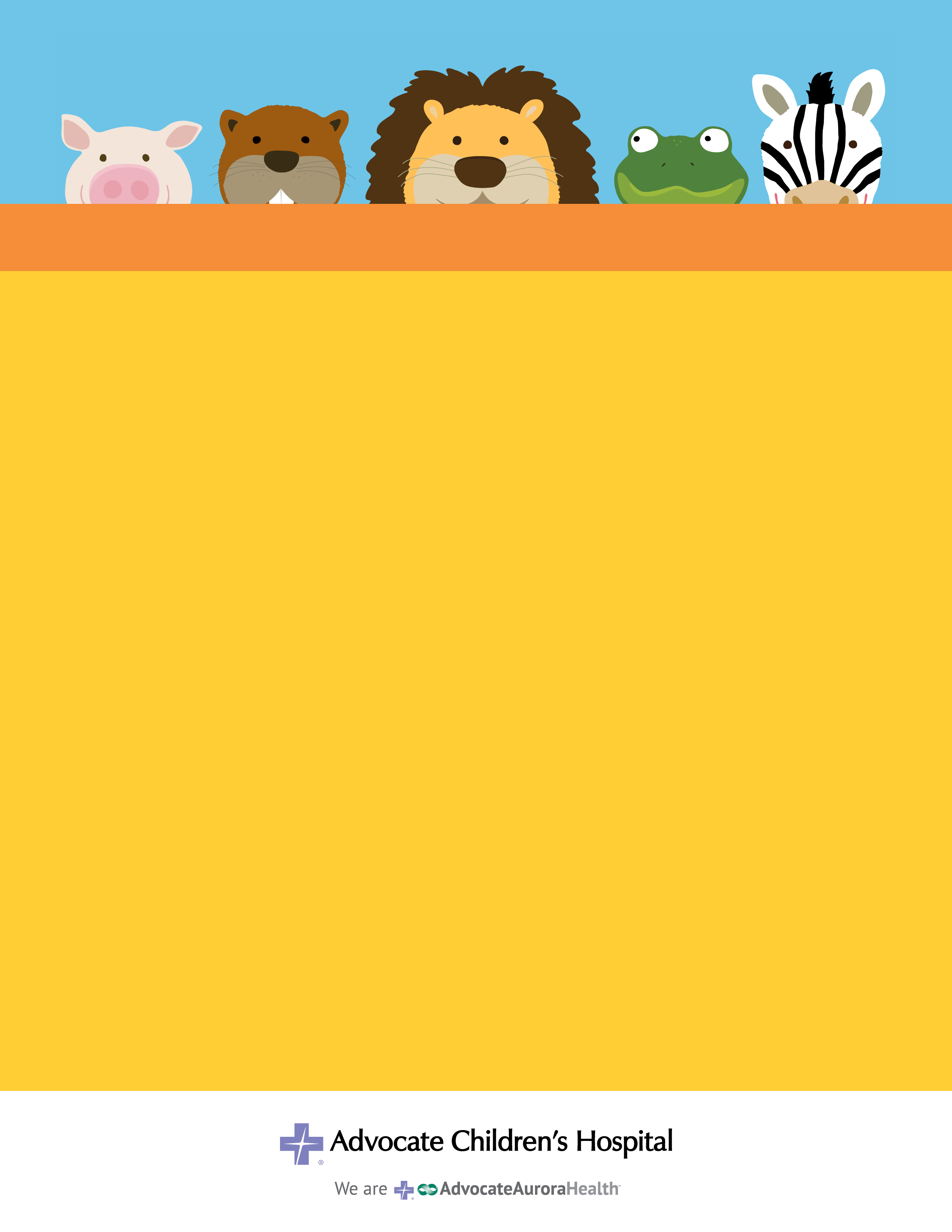 Pediatric Port-A-Cath Class- OL
Program Date(s):  
Tuesday October 25th 2022  8am-9am - Location: Keyser Room 1639
Tuesday December 13th 2022  8am-9am - Location: Keyser Room 1639

Speakers: Dana Johnson, BSN, RN, CPN

Desired Learner Outcome(s): At the end of the class, 100% of the learners will demonstrate how to care for a port-a-cath central line including accessing and de-accessing the port-a-cath, maintenance care, and troubleshooting of the port-a-cath.

Continuing Nursing Education Hours:
 1.0 contact hours will be awarded upon successful completion of this program.  

Criteria for Successful Completion: 
Attendance of the entire event. 
Complete a hands-on demonstration with presenter. 
Upon submission of the evaluation, the participant will receive their certificate.  
Evaluations will be completed after the event.
Participants will have 28 days to complete the evaluation.  
Upon submission of the evaluation, the participant will receive their certificate.  

Disclosure: 
None of the planners or presenters for this educational activity have relevant financial relationships to disclose with ineligible companies.

Accreditation Statement: 
Advocate Aurora Health is approved as a provider of nursing continuing professional development by the Ohio Nurses Association, an accredited approver by the American Nurses Credentialing Center's Commission on Accreditation. (OBN-001-91)


Please email Kristine Hoelle to register for class: Kristine.Hoelle@aah.org
Created by K.Hoelle/Peds Hem/Onc   Created 08/14/2020   Revised 8/10/2022 Post until 12/13/2022